Influential Chefs and Entrepreneurs
Marie-Antoine Careme (1784-1833)
Accomplishments-Defined the Art of Grand Cuisine
History-born just before the French revolution to a large poor family. Abandoned as a child and found work as a kitchen boy, then an apprentice to a pastry chef, developed a reputation for excellence, opened his own shop and worked for some of the most famous people of his time
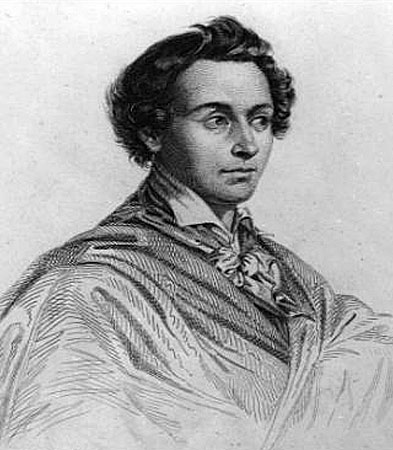 Marie-Antoine Careme
Contributions to food service: believed that cuisine was simply a branch of architecture and demonstrated many elaborate pieces
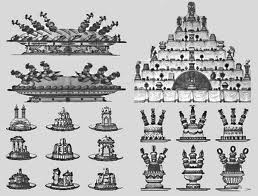 Marie-Antoine Careme
Contributions: perfected the recipe for many french sauces and put them into four categories
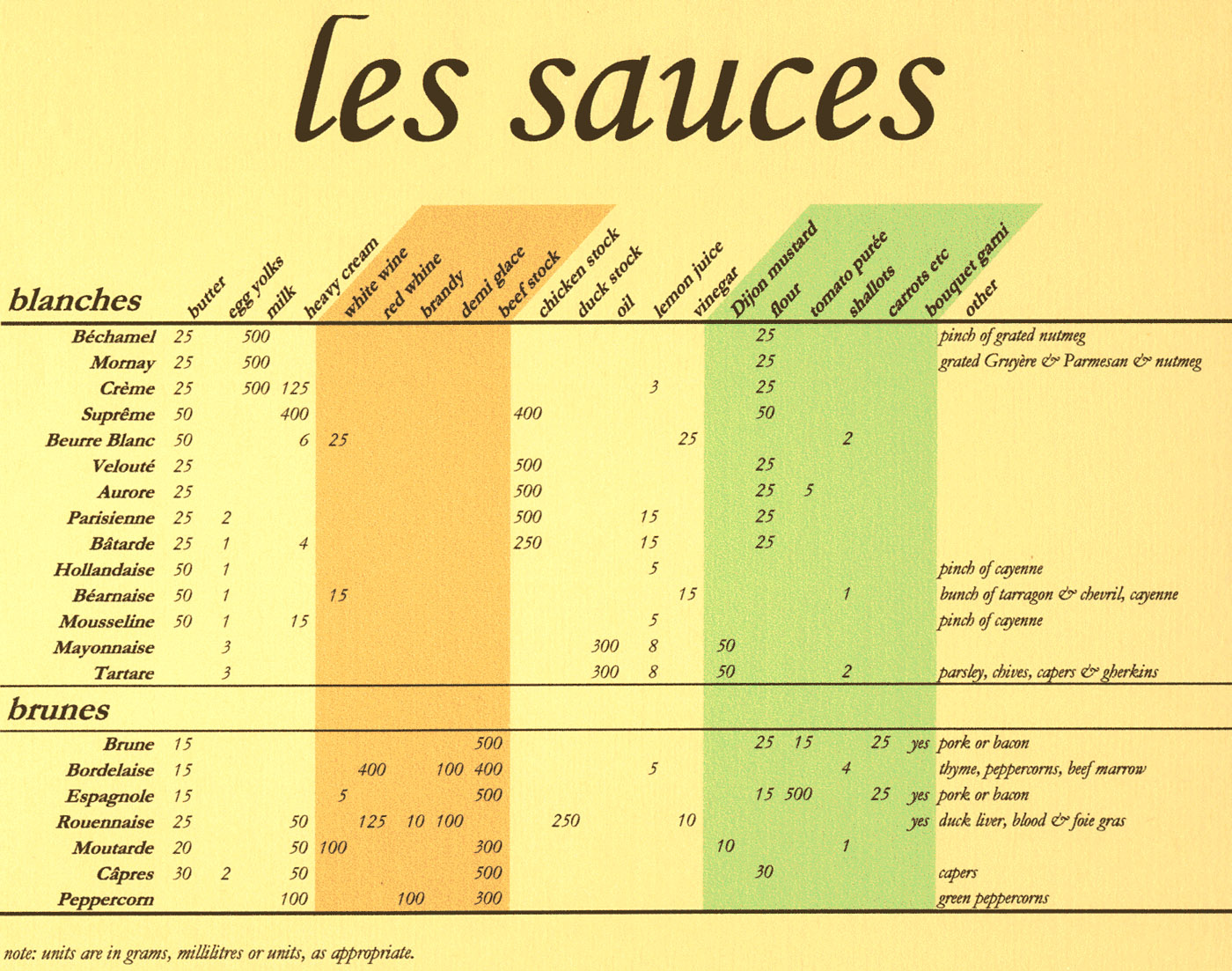 Georges August Escoffier (1846-1935)
Accomplishments-refined Careme’s grand cuisines into the more contemporary classical cuisine
History: Opened London’s Savoy Hotel, simplified flavors dishes and garnishes, believed that fewer ingredients in a meal maintained balance and perfection. Simplified Careme’s sauces into 5 grand sauces. Renowned for creating dishes named for famous individuals and events
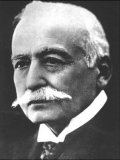 Georges August Escoffier
Contributions to food service:  Took great care not only in food preparation, he established exact rules of conduct and dress for his chef’s. Always dressed neatly, organized and defined the role of workers in his kitchen, developed the brigade system which assigns duties to eat staff member.
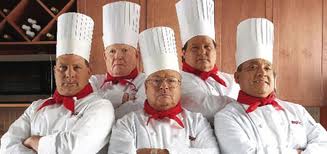 Fernand Point (1897-1955)
Father of modern french cuisine or nouvelle cuisine
Created lighter sauces and used regional ingredients
Mentored many great chefs including Paul Bocuse
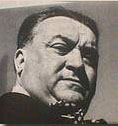 Julia Child (1912-2004)
Responsible for popularizing French cuisine and techniques with the American public
Starred in many television series and wrote many bestselling cookbooks
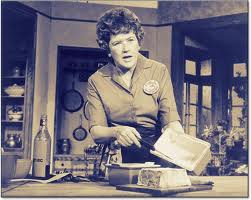 Paul Bocuse 1926-
Built on the principles he learned from Fernand Point
Created lighter, healthier dished that still reflected classical French flavors and traditions
Very well known for his dedication to education young chefs
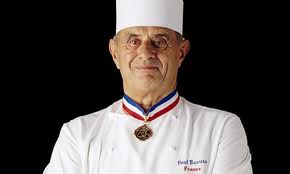 Alice Waters 1944-
Opened restaurant Chez Panisse in California
Goal was to provide dishes that used only seasonal, local products of the best quality and freshness
Menu changes every day
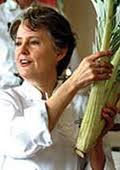 Ferinand Metz 1941-
Certified Master Chef that has served as the president of the Culinary Institute of America
Leader of the U.S Culinary Olympics team 
Fosters professionalism and innovation and strengthened the system for chef apprentices and certification
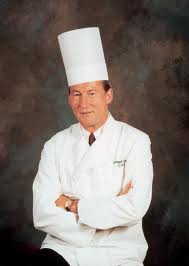 Entrepreneurs
Roy Allen and Frank Wright sold the rights allowing people to sell their root beer (A&W) creating the first franchise company



Walter Anderson and E.W. Ingram open the first White Castle in 1921, first chain of quick service hamburger restaurants
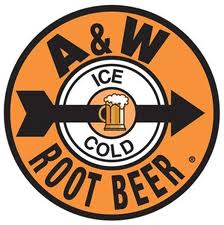 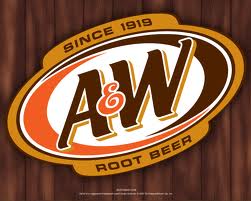 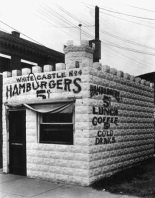 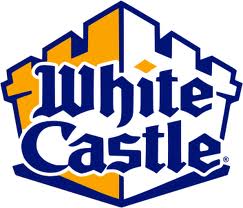 Entrepreneurs
Howard Johnson began franchising restaurants in 1935, using a standardized design and menu

Ray Kroc partnered with McDonald brothers to franchise their small hamburger  restaurants in 1954, then in 1963 he bought out his partners with 500 operating McDonalds restaurants open. There are now 32,478 restaurants employing 
   1.7 million people
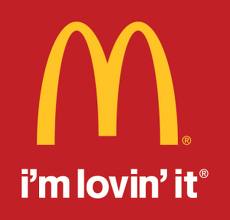 Entrepreneurs
1957 Joe Baum opens The Forum of the Twelve Caesars in NY, becomes the first sophisticated  THEME Restaurant, he then opened The Four Seasons in 1959, which becomes the most expensive culinary establishment in Manhattan
1958 Frank Carney creates the Pizza Hut franchise, one of the first quick service franchises of something other than hamburgers
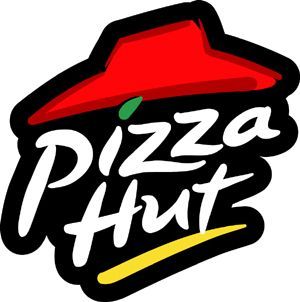 Entrepreneurs
1966 Norman Brinker opens the first Steak and Ale, a full service restaurant designed for middle class customers
1968 Bill Darden opens the first Red Lobster, focusing on  affordable prices and full service, eventually he also started other franchises such as Olive Garden, Bahama Breeze , and is now one of the largest casual dining companies in the U.S.
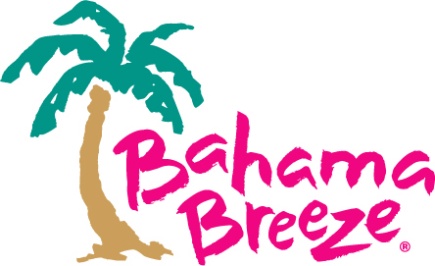 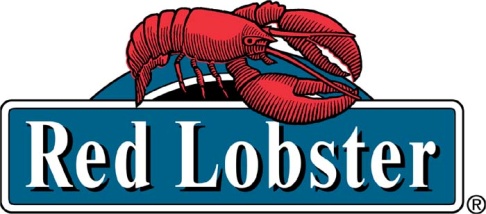 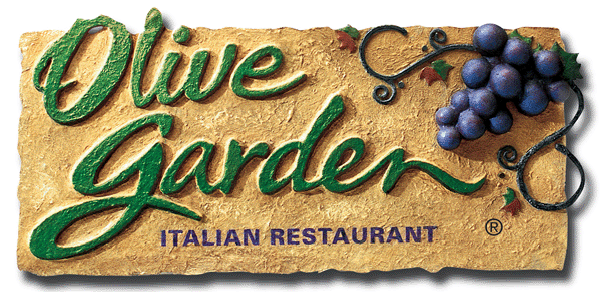 Entrepreneurs
1971 Zev Sigel, Jerry Baldwin and Gordon Bowker opens Starbuck in Seattle, it is now the largest coffee house company in the world with more than 16,000 stores in 49 countries
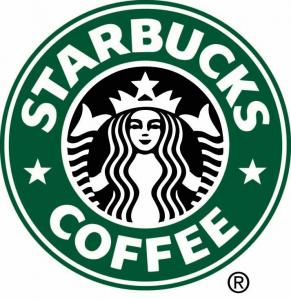 Entrepreneurs
1971 Richard Melman founds Lettuce Entertain You Enterprises a restaurant group. LEYE has quick service, casual-dining and fine dining restaurants, including Wildfire, Café Bab-Ba-Reebal and Big Bowl
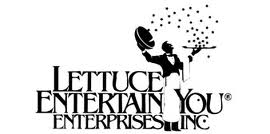 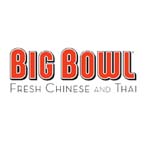 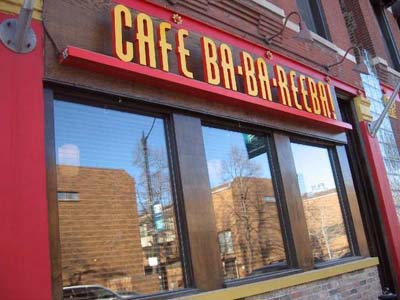 Entrepreneurs
1977 Ruth Fretel opens a second Ruth’s Chris Steak house, starting one of the first national fine-dining chains. Fretel insists on consistent product and very high quality
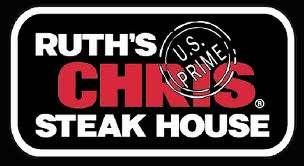 More Recently
Chipotle was founded by Steve Ells in 1994 with an $85,000 loan from his father. There are now 1,500 locations and Chipotle was on  Fortune's 2011 list of the 100 Fastest-Growing Companies. Revenue for the year 2011 was $2 billion.
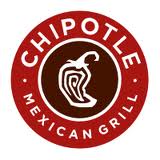